HV insulator for 500 kV
Exploring the use of the receptacle and the sizes of the SF6 spool
Gabriel Palacios
gabrielp@jlab.org07/23/2021
Outline
Models
Electrostatics
Discussion
Models
Started from Ron’s model, defeatured it to remove small details like bolt holes. Then added stuff that was missing like separations between metal and insulator in the receptacle and rubber cable.
Model
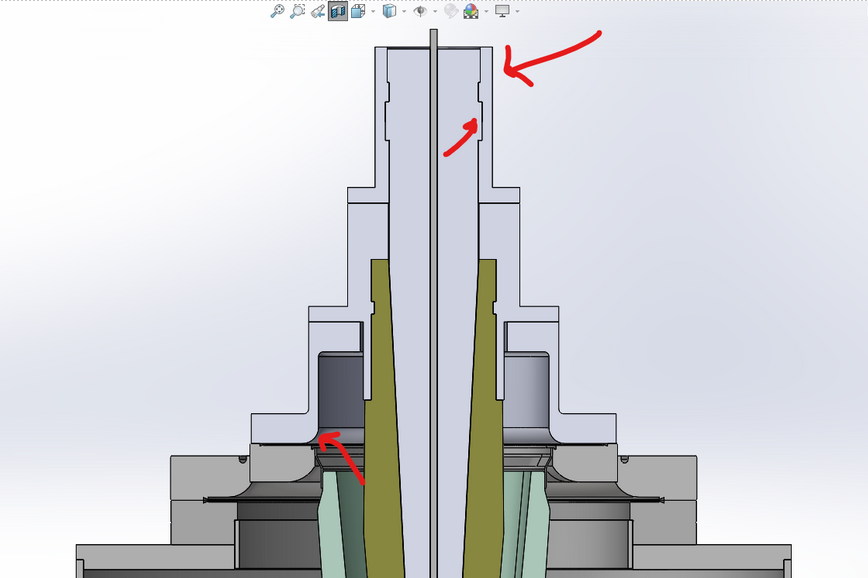 Then added the details to the rubber cable flange, the receptacle, and added the spool using the receptacle spool dimensions in our Drawings and 3D models folder
Rubber cable flange
Rubber cable
Receptacle flange
Receptacle
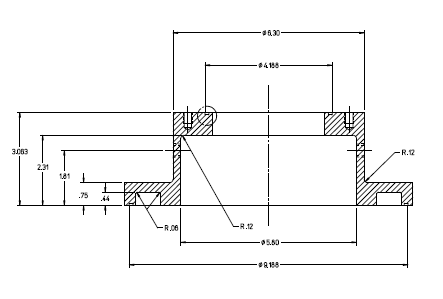 Spool
Alumina insulator
Electrostatics
Imported the models to CST EM studio, set up closed boundaries everywhere except the top. Materials and dielectric constants are: Rubber cable = 2.37, Epoxy = 4, SF6 = 1.00203, Alumina = 8.4, SF6 = 1.00203. Simulations at -500 kV at the cathode
Electrostatics
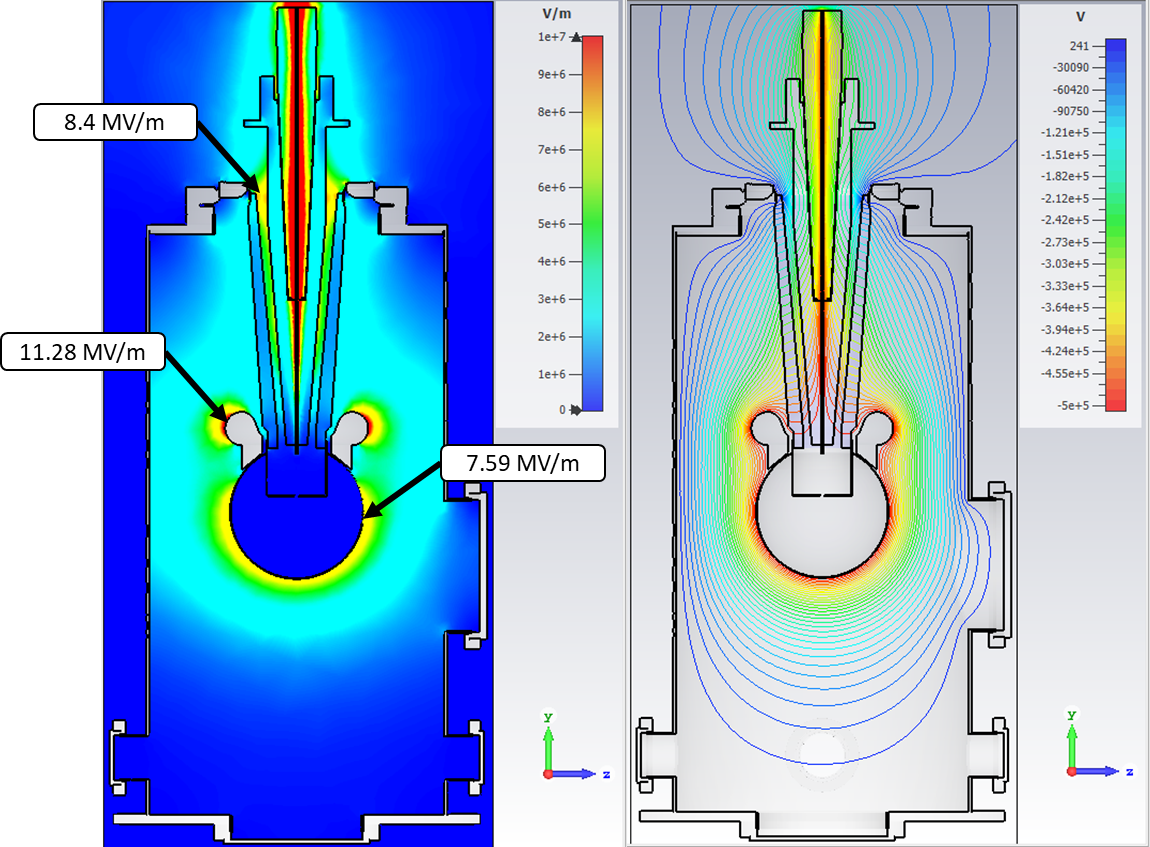 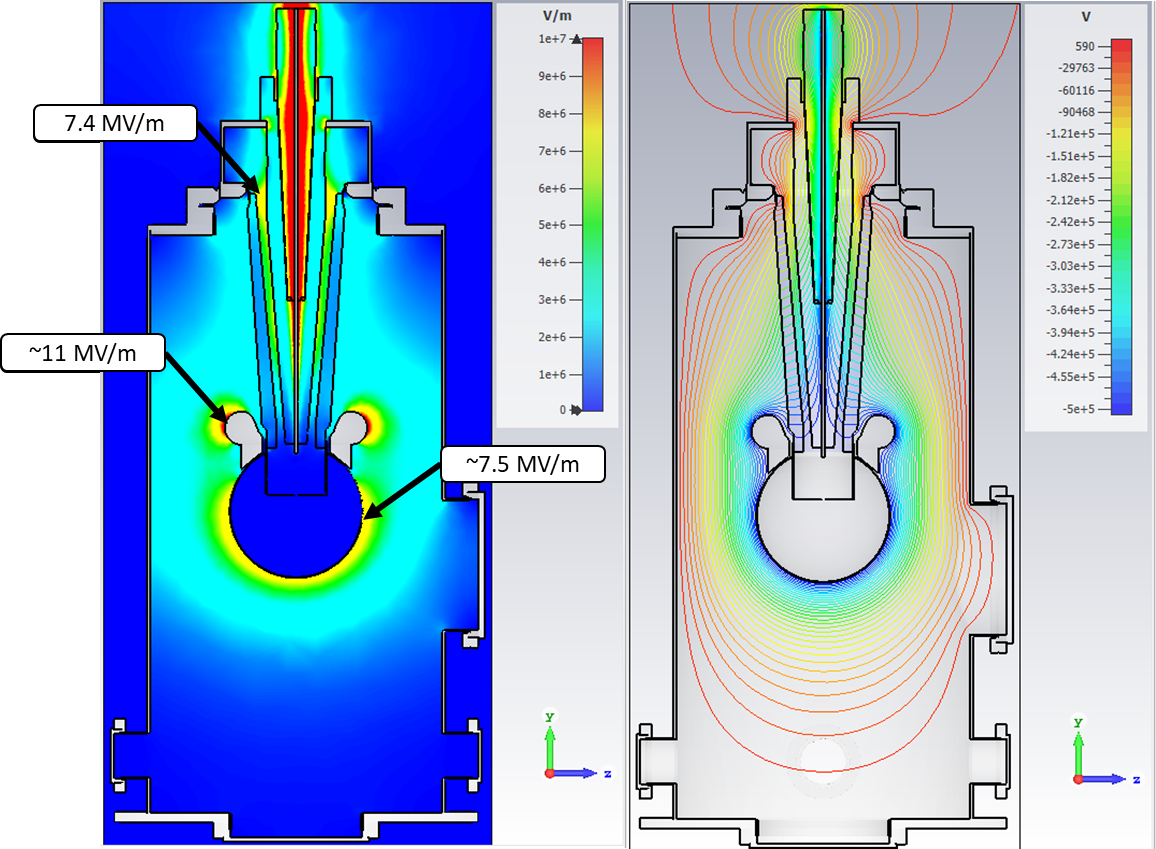 Ron’s model, but defeatured
Ron’s model, with a simple test spool
Electrostatics
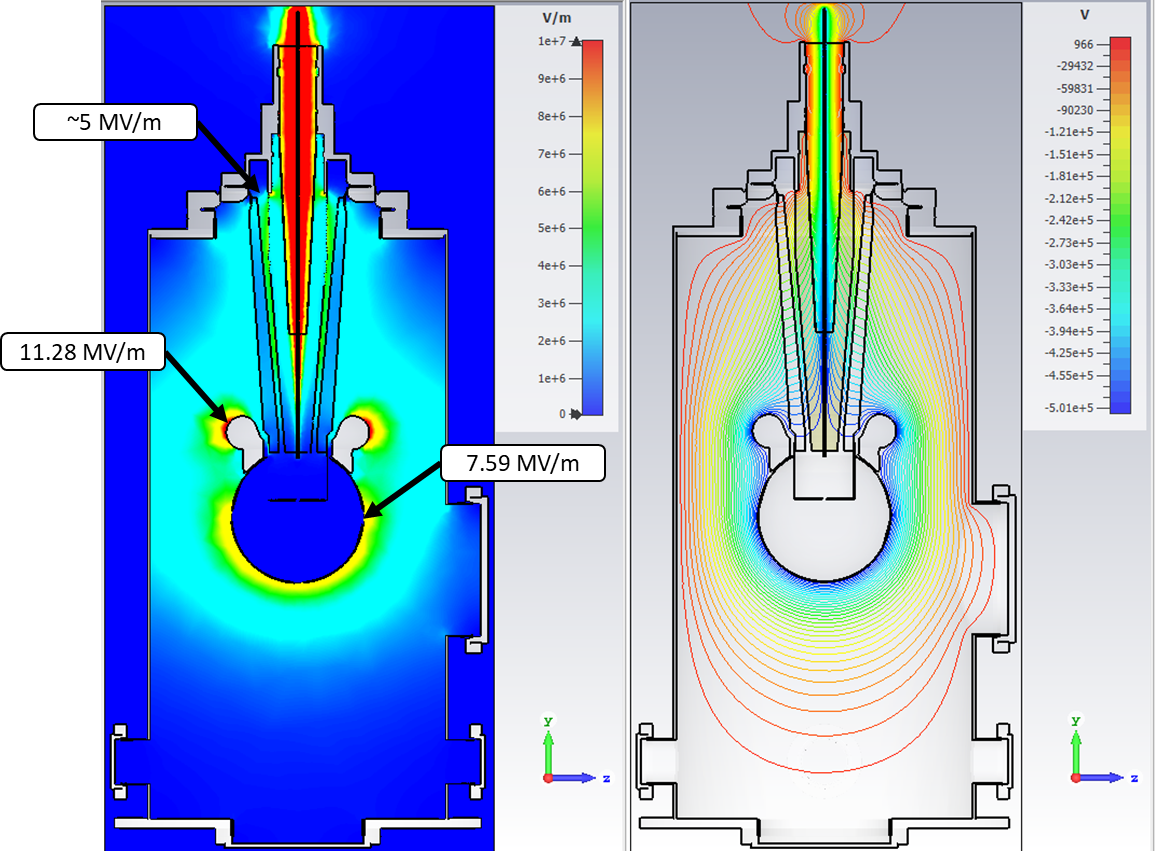 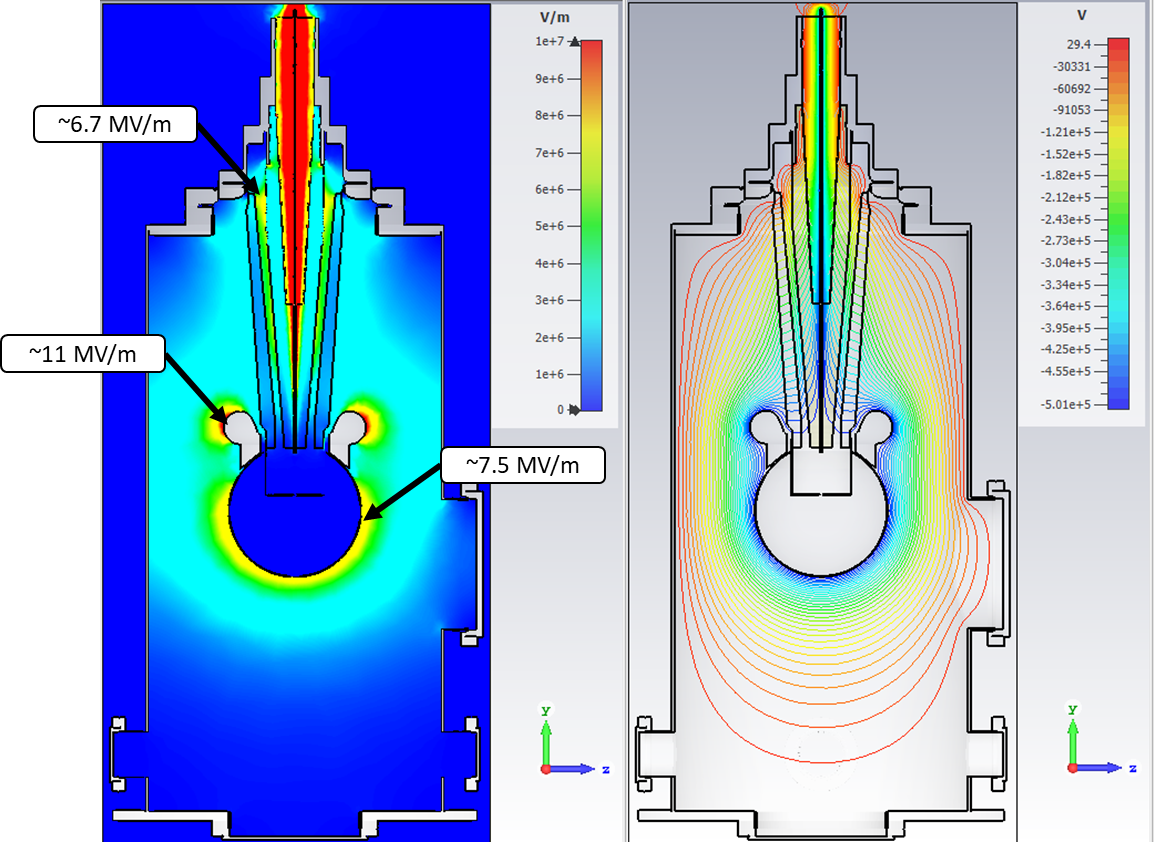 Ron’s model, with designed spool
Ron’s model, with half-height spool
Electrostatics
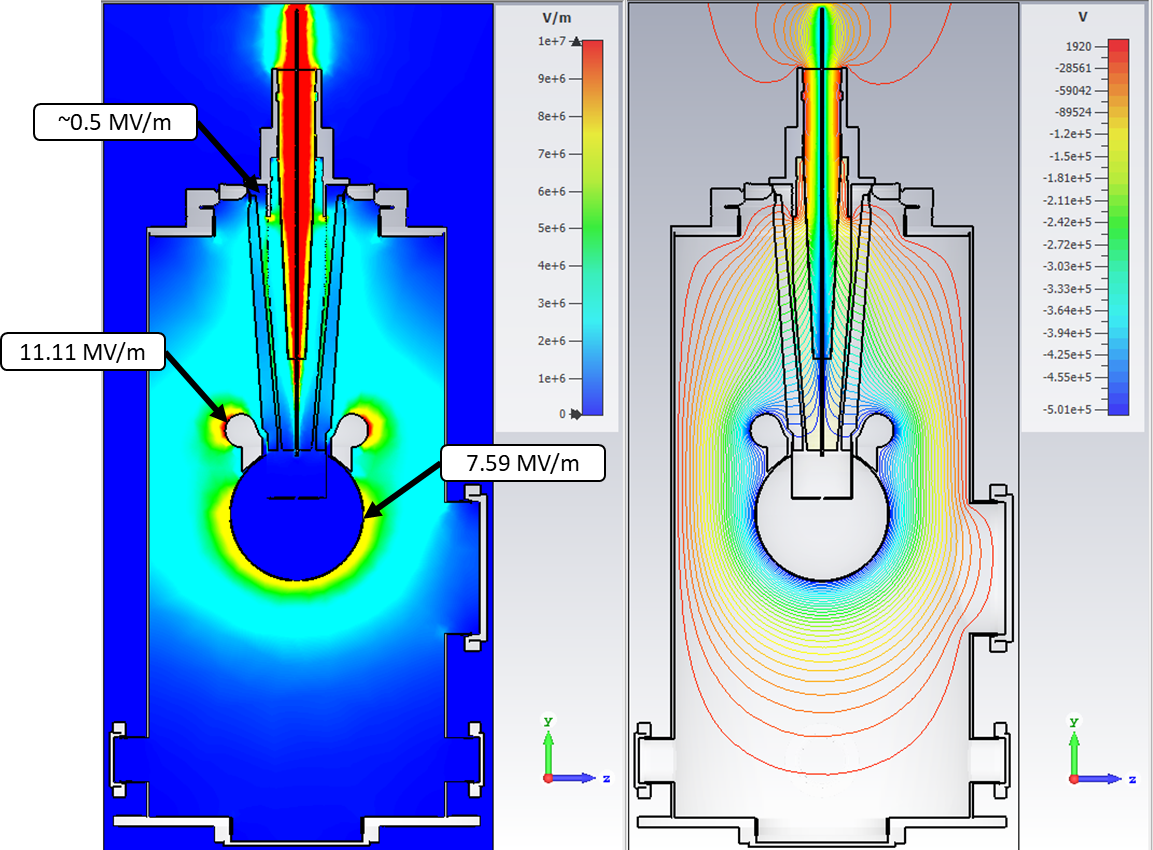 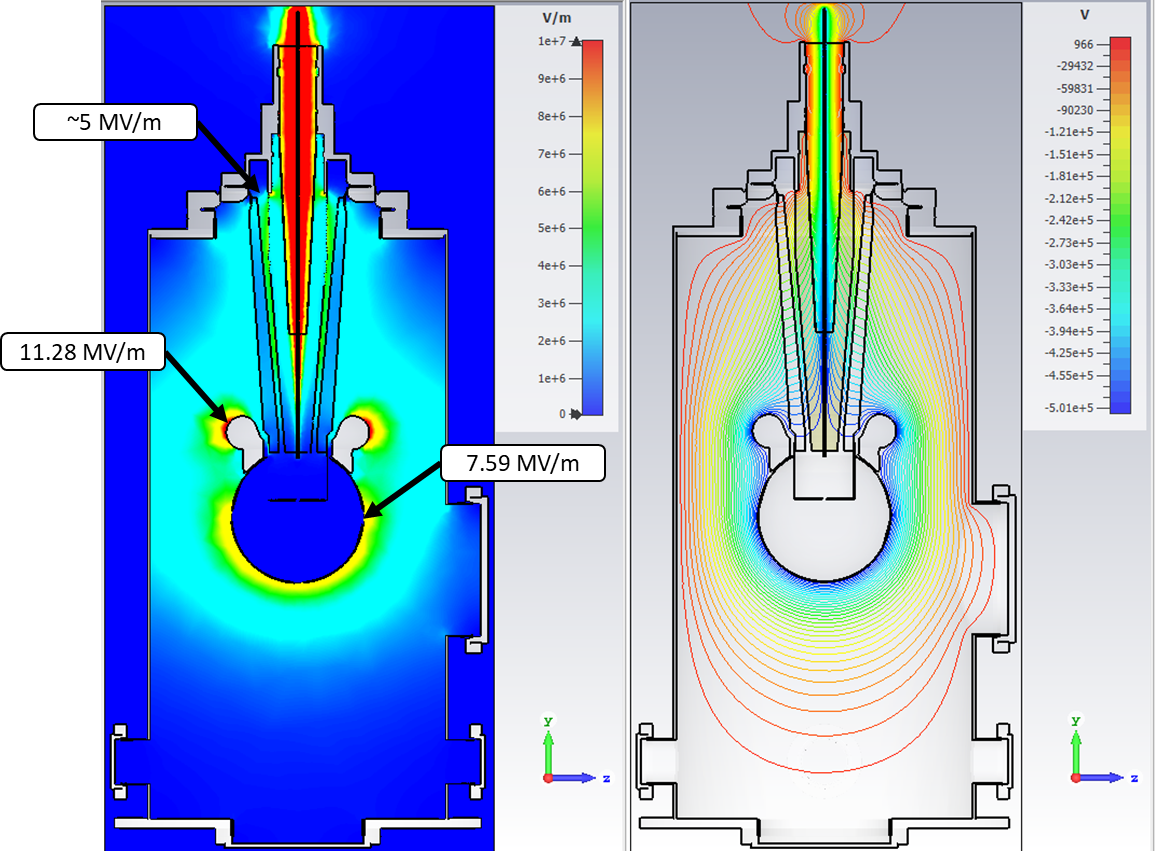 Ron’s model, without spool
Ron’s model, with half-height spool
Electrostatics
Next up, I removed the receptacle from all the electrostatics simulations and re-ran them to compare.
Electrostatics
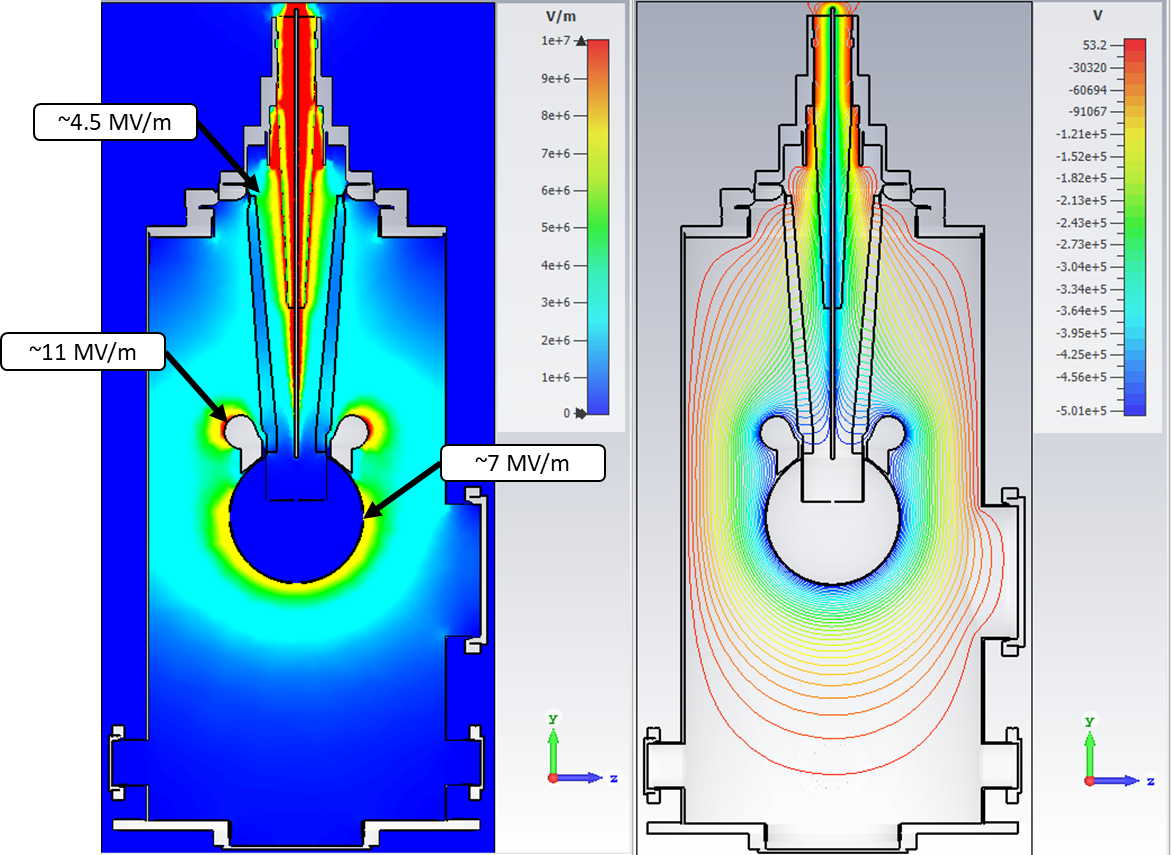 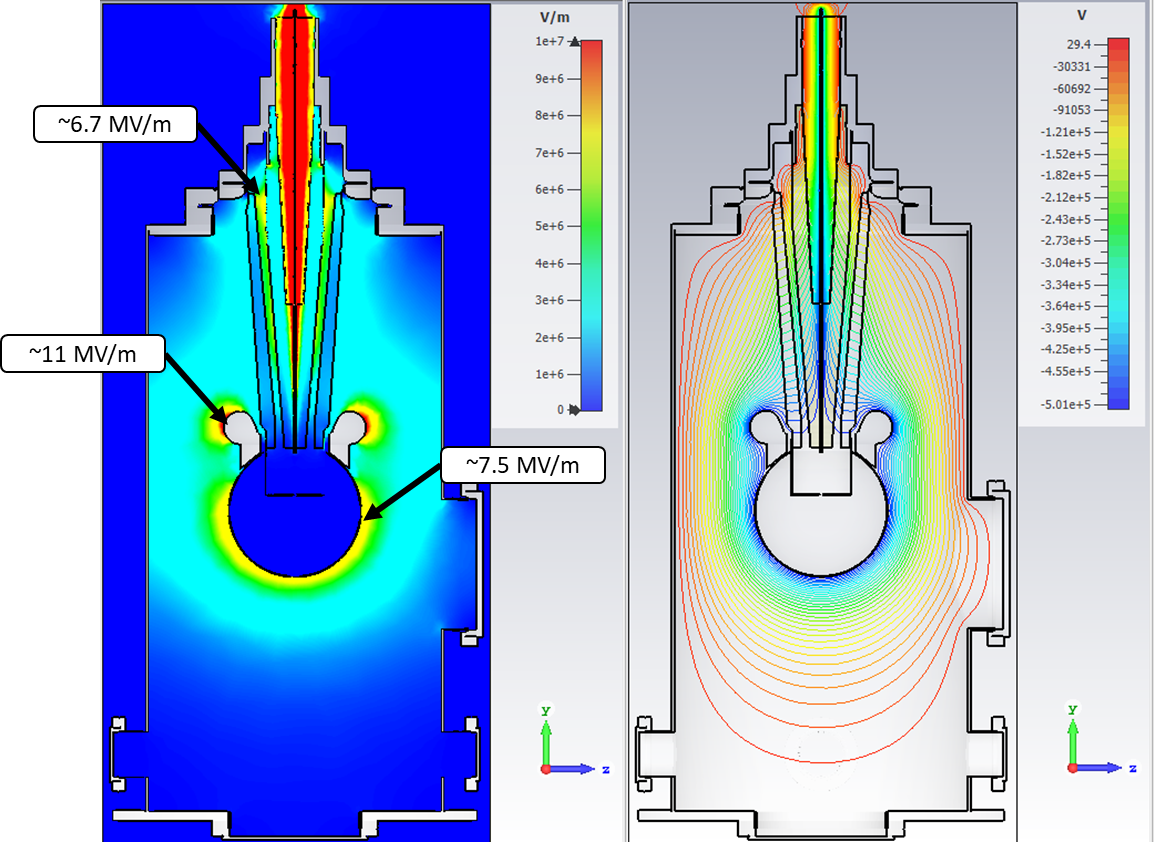 Ron’s model, with designed spool
Ron’s model, with designed spool and no-receptacle
Electrostatics
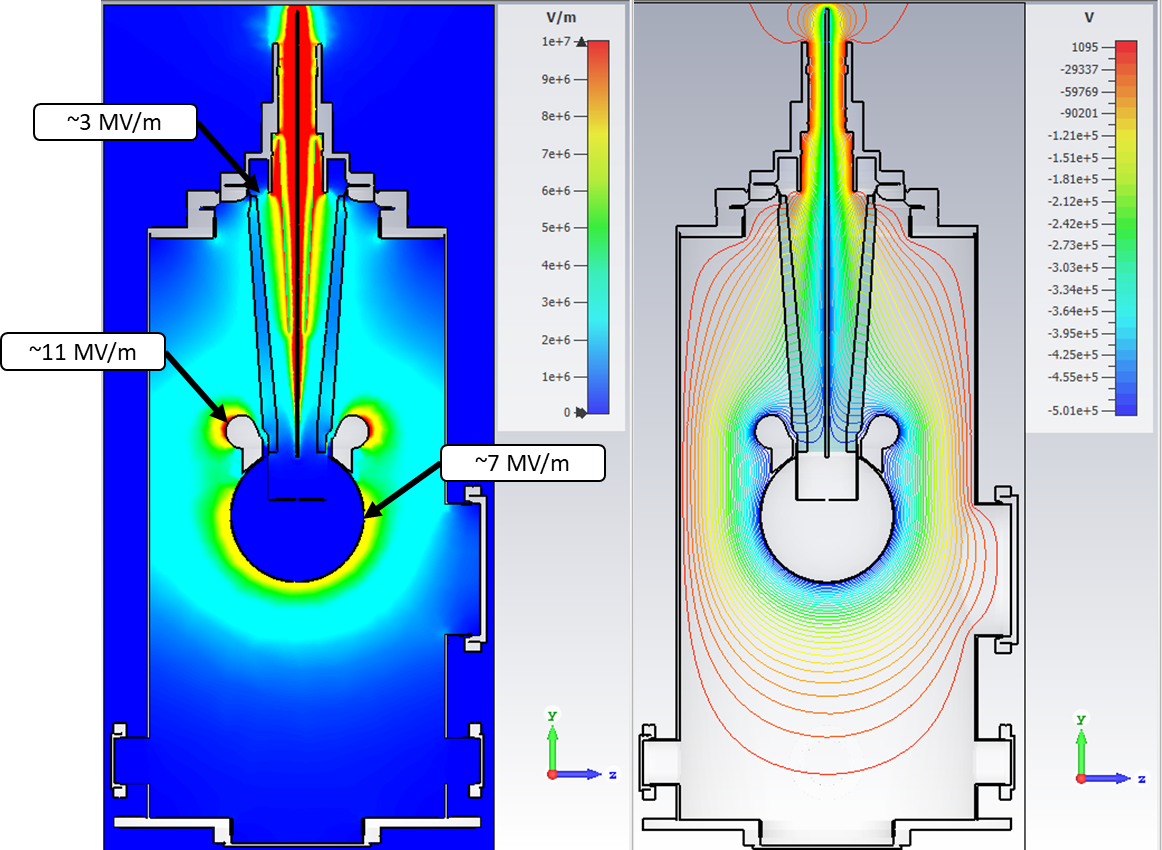 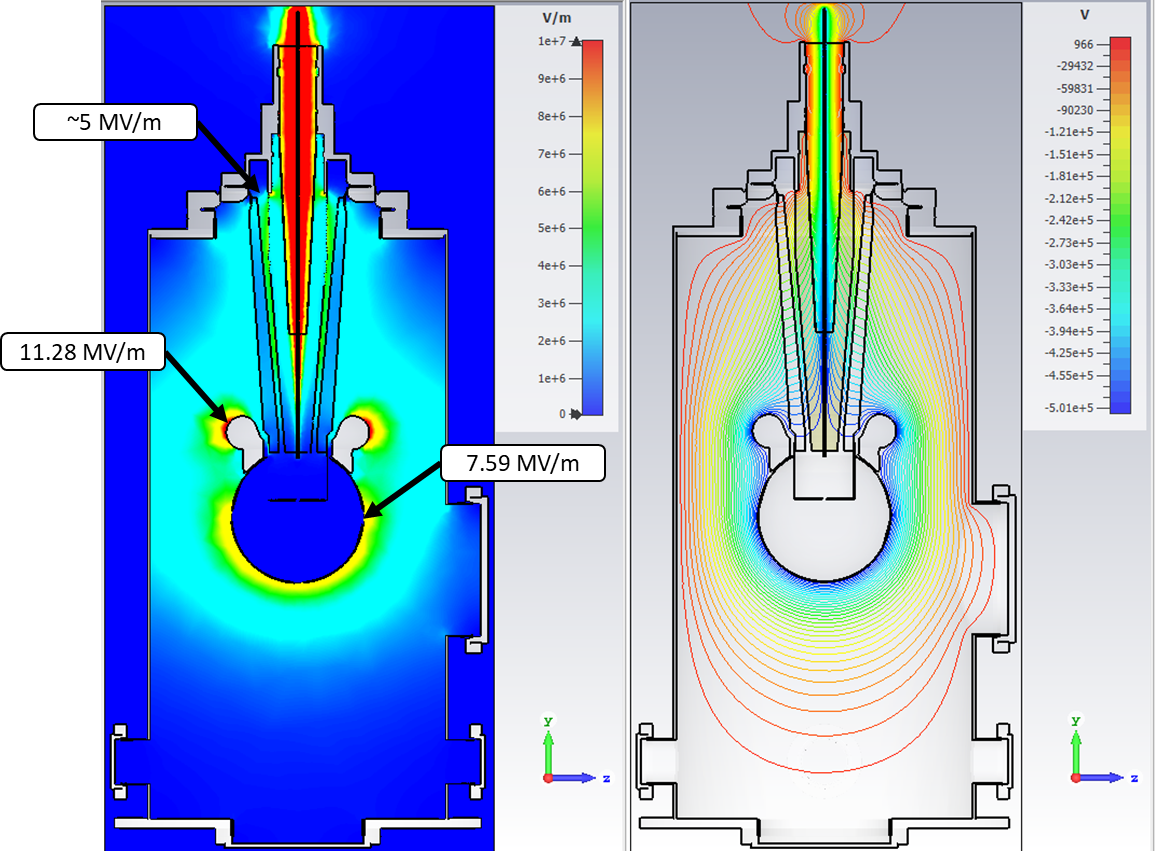 Ron’s model, half-height spool and no-receptacle
Ron’s model, with half-height spool
Electrostatics
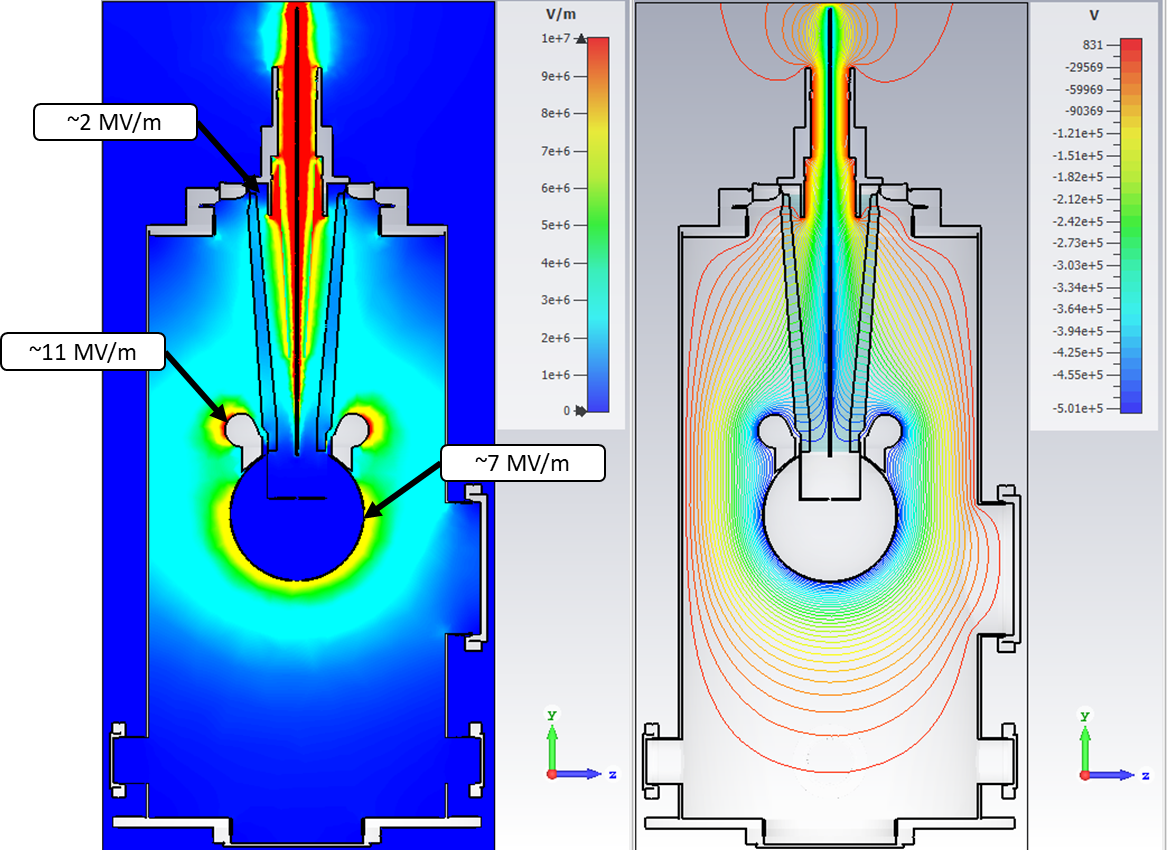 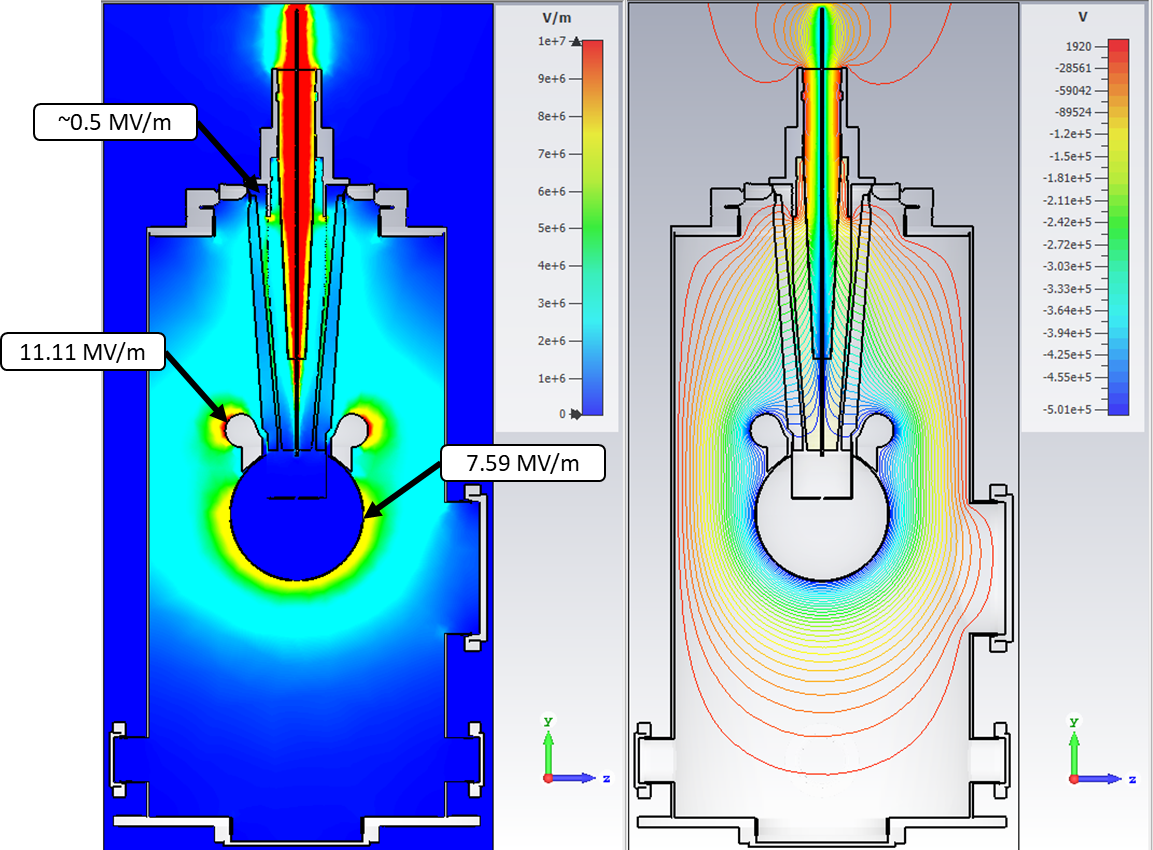 Ron’s model, without spool
Ron’s model, without spool and no-receptacle
Electrostatics
How does removing the receptacle affect the field on the internal surface of the insulators? What happens on the cable surface? Comparing simulations with and without receptacle for the model with designed spool.
Electrostatics
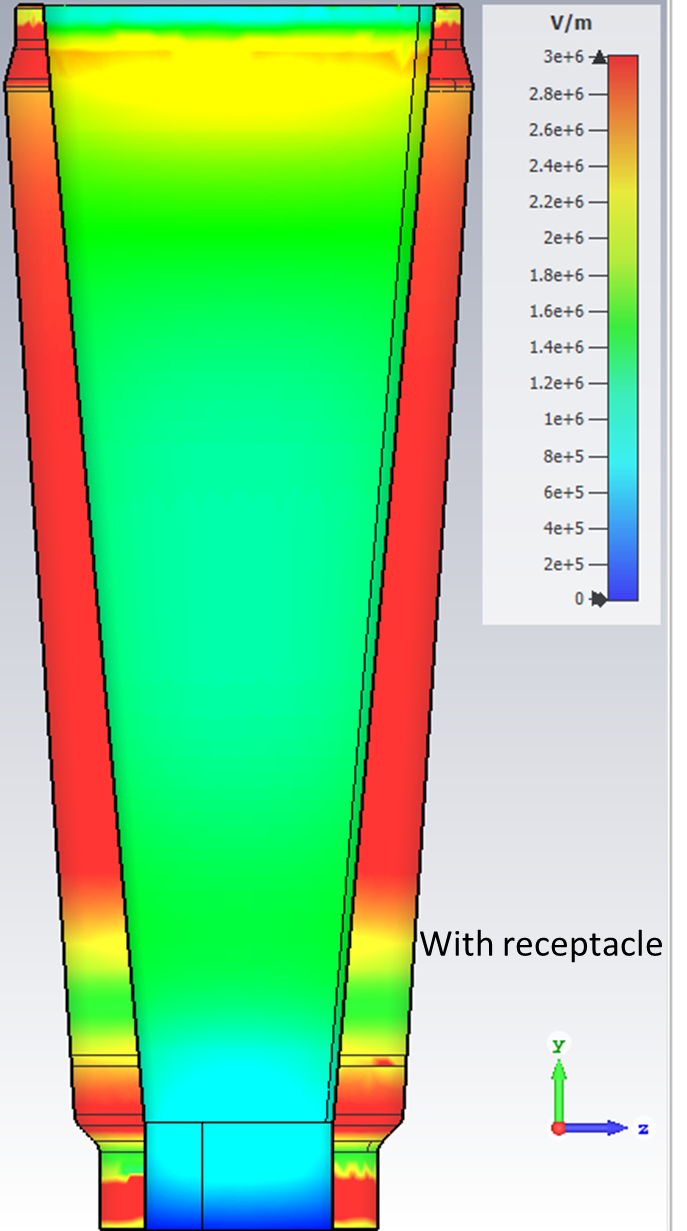 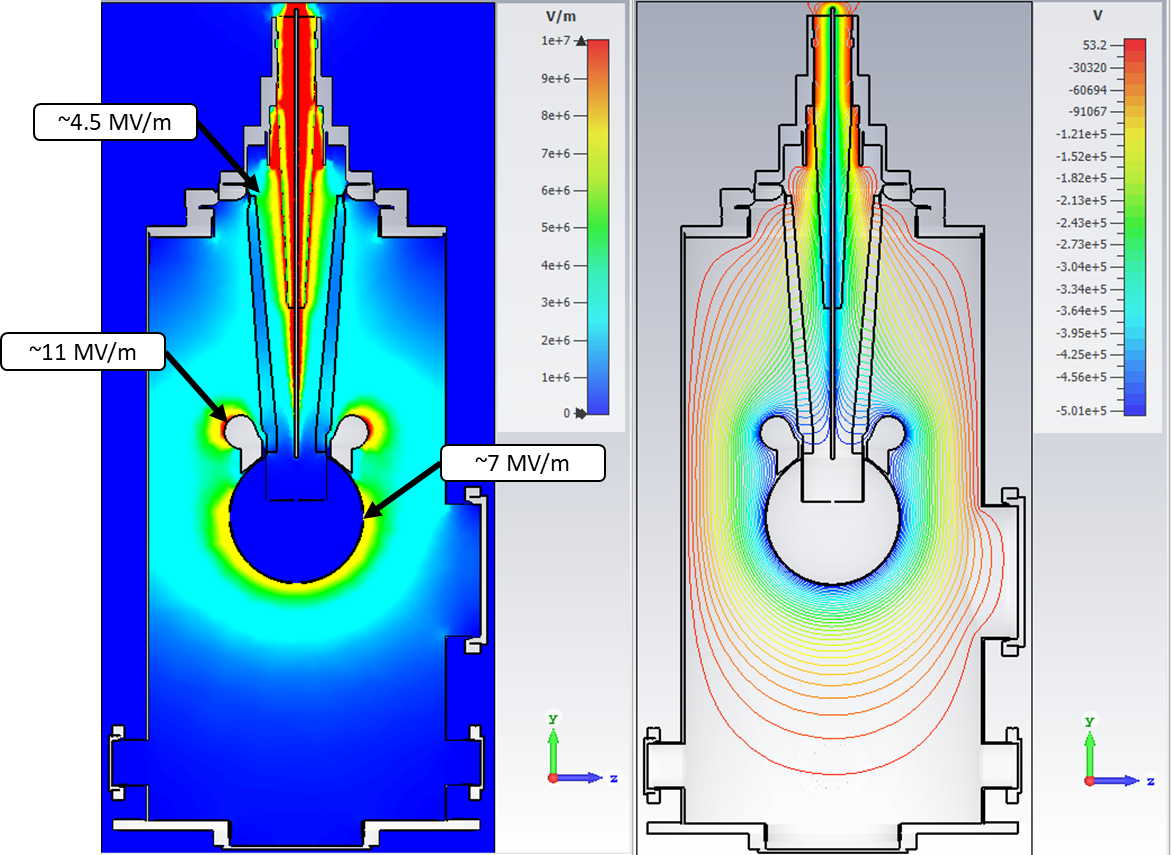 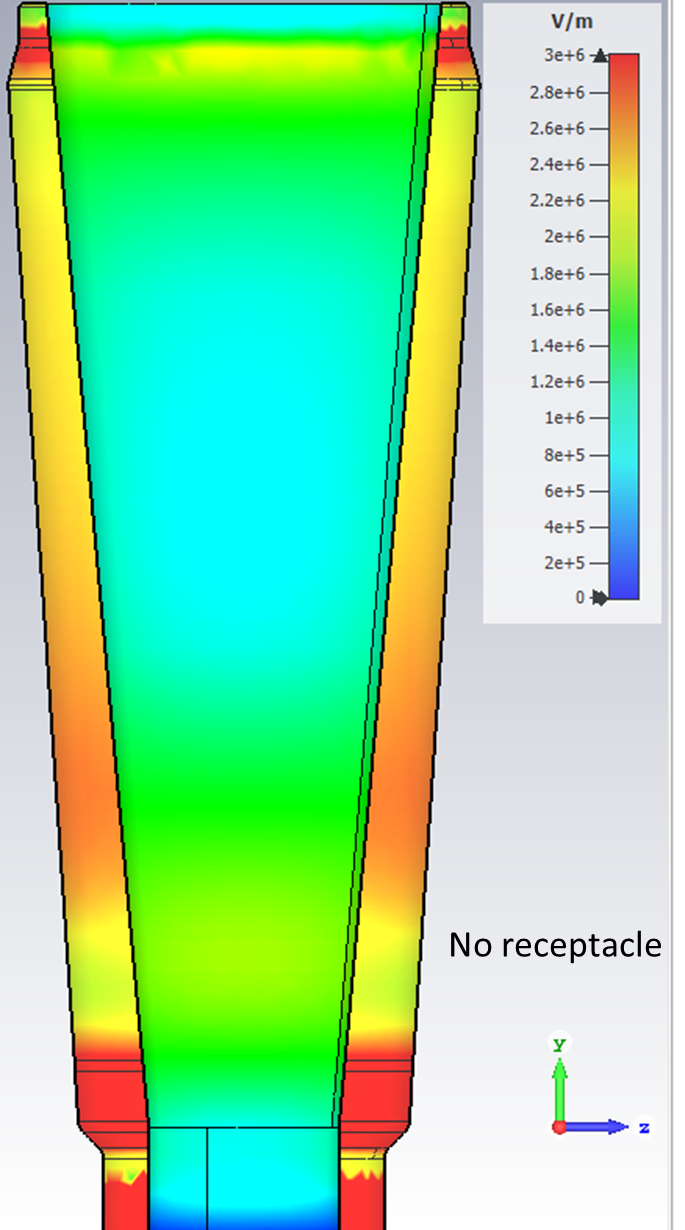 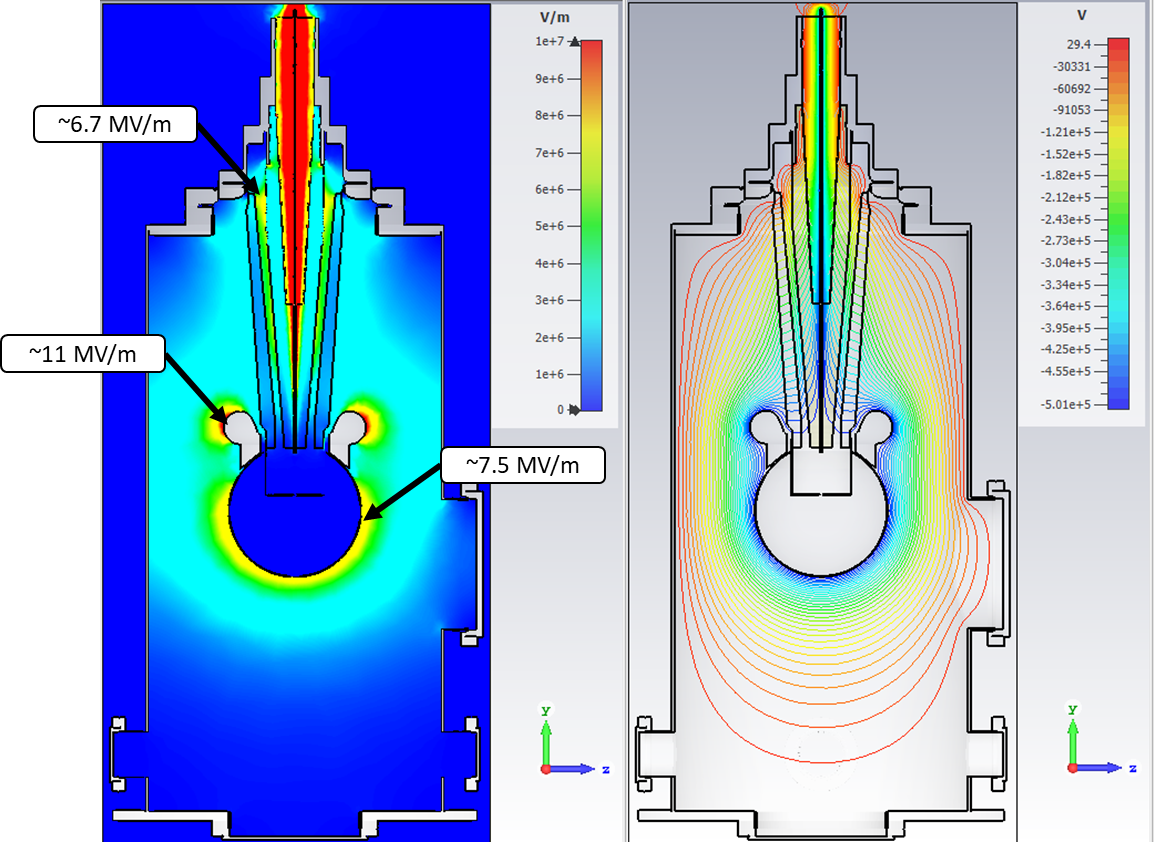 Ron’s model, with designed spool
Ron’s model, with designed spool and no-receptacle
Electrostatics
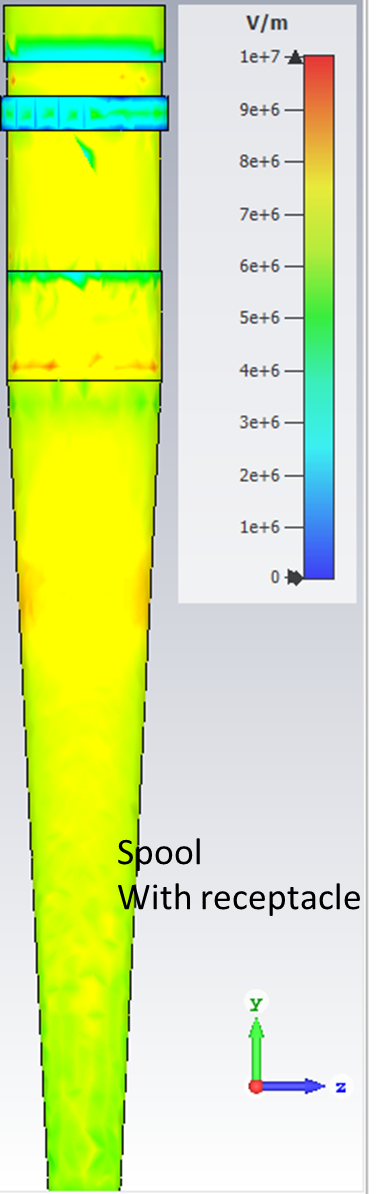 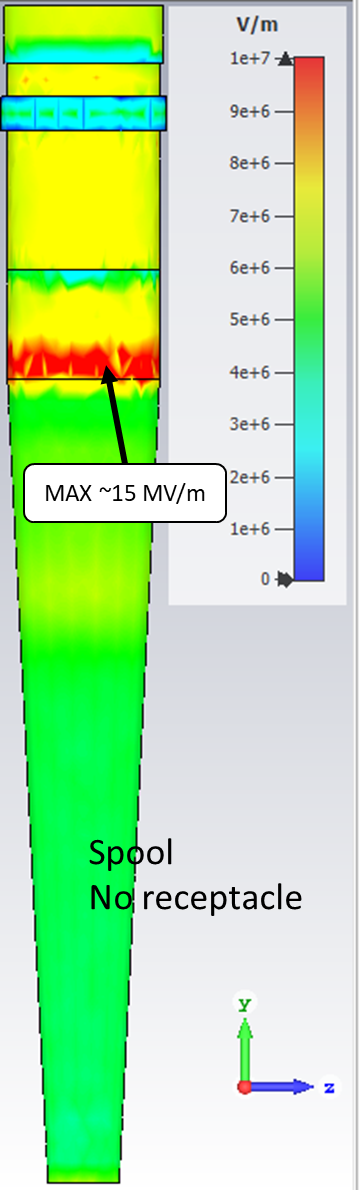 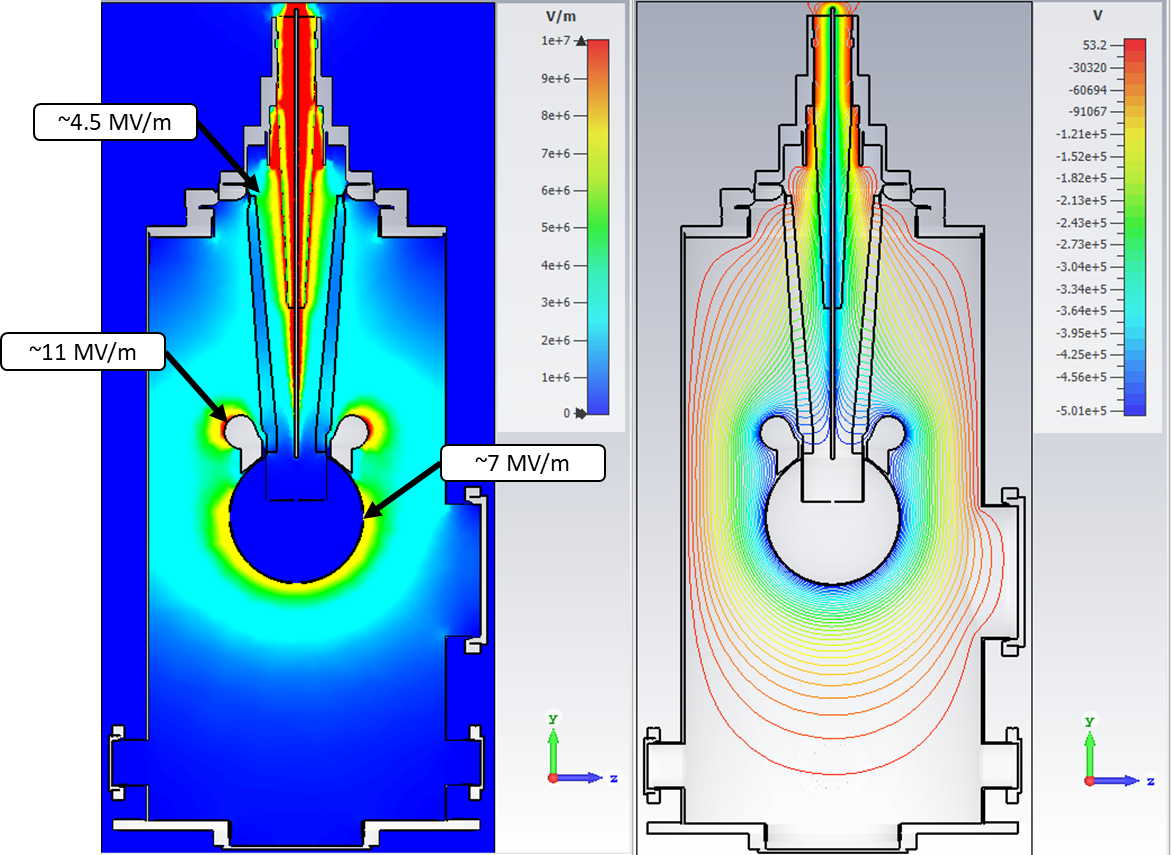 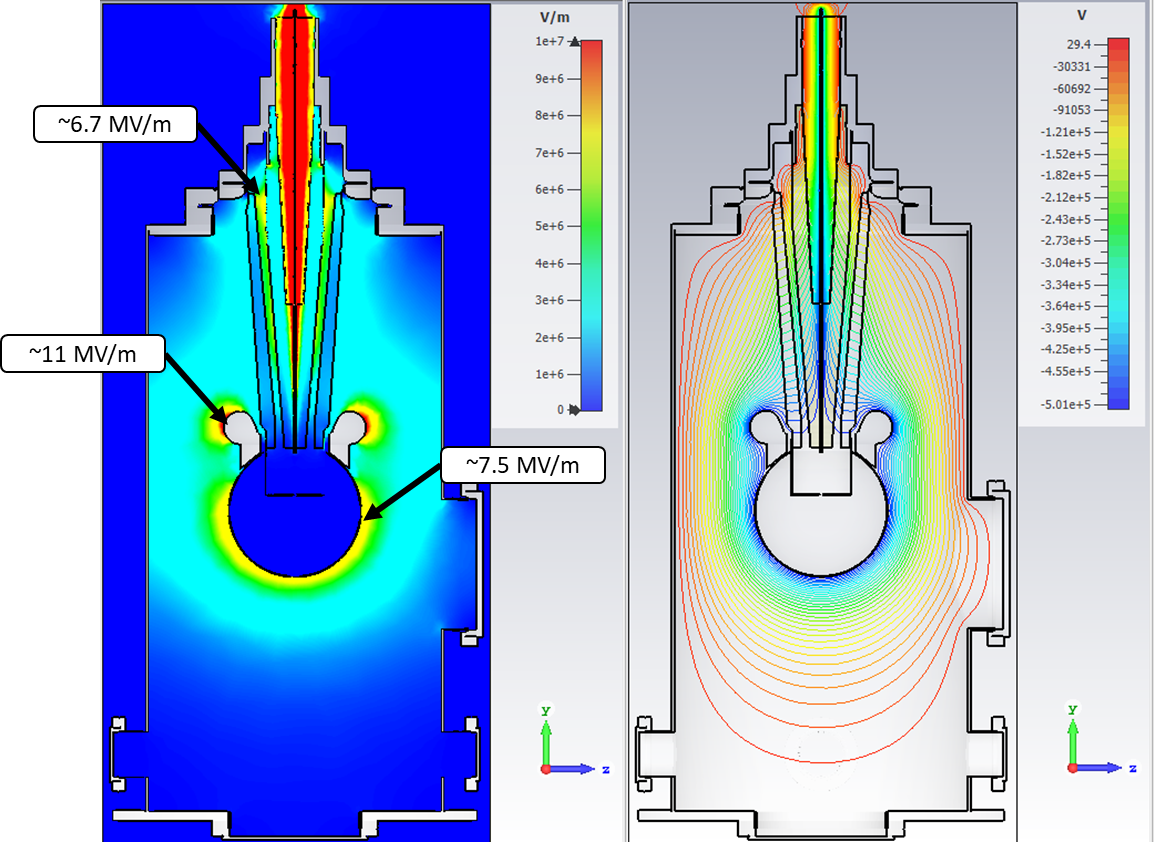 Ron’s model, with designed spool
Ron’s model, with designed spool and no-receptacle
Electrostatics
Now plotting the magnitude of the electric field and potential along a line tracing the internal surface of the insulator at 1 mm distance from it
Electrostatics
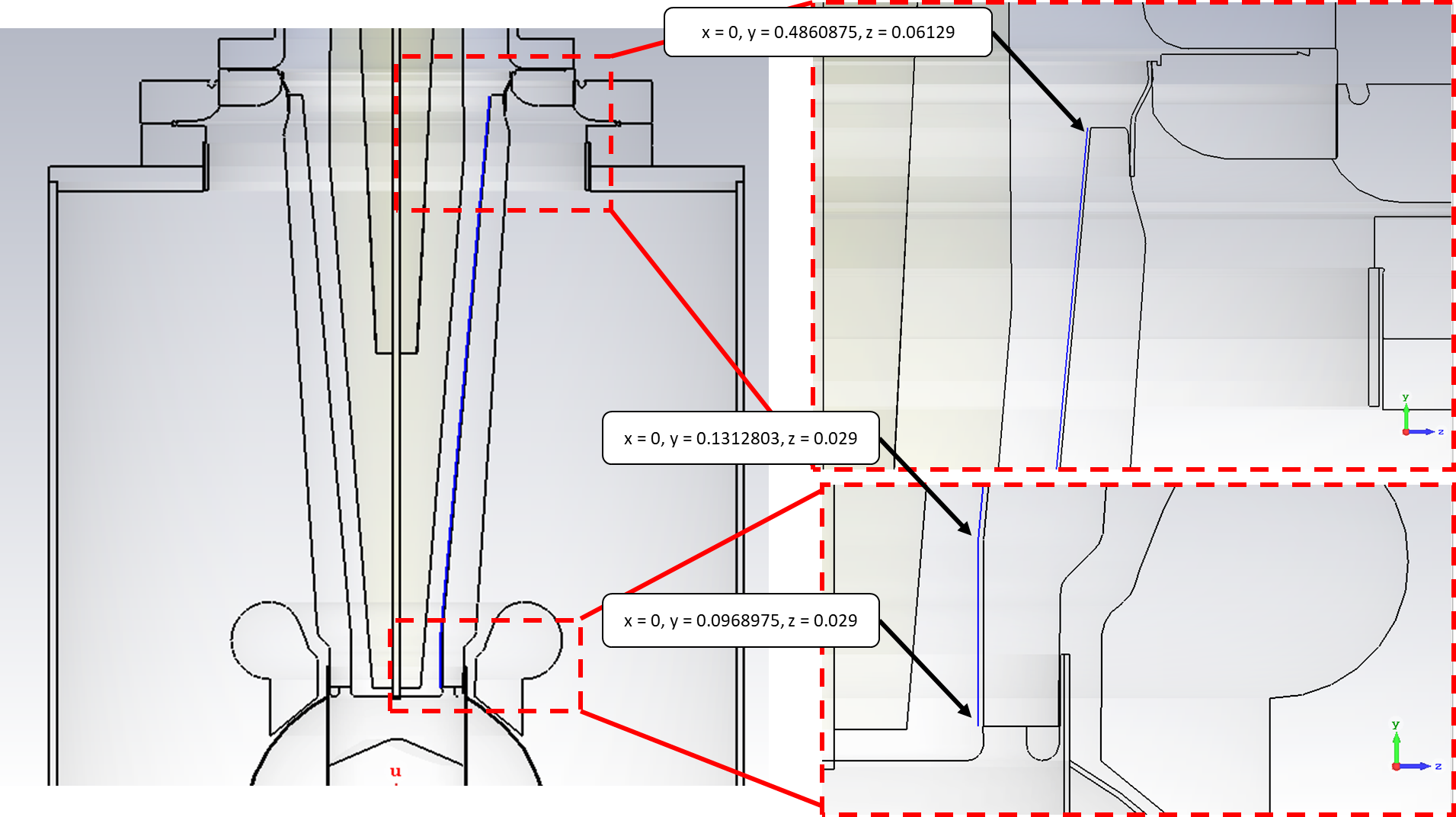 Electrostatics
With receptacle
Without receptacle
Electrostatics
Electrostatics
With receptacle
Without receptacle
Electrostatics
Discussion
Regarding the avenues for testing our high voltage assembly, these results shine light on part (a) of our plan:
We want to keep the receptacle, to prevent exposing the HV  internal conductor. Even though the potential along the insulator internal surface becomes a bit less linear. 
Reducing the size of the spool will aid in lowering the electric field magnitude at the upper region near the flange. But, does this have implications regarding SF6?

What’s next? 
Now let’s explore the second case in the proposal (b), modifying the rubber cable to make it compatible with the insulator and thus remove the receptacle completely.
This sounds promising to me, as now we have “not soft” transitions between dielectric constants.